RISE logic model development
Day 1 objectives
Purpose
[Speaker Notes: A logic model is a graphic depiction (road map) that presents the shared relationships among the resources, activities, outputs, outcomes, and impact for your program. It depicts the relationship between your program’s activities and its intended effects.]
Mission and vision
Goals and objectives
Current program descriptions such as websites, program descriptions, fact sheets
Strategic plans
Business, communication, and marketing plans
Existing/previous logic models
Existing performance measures and/or program reviews
Helpful documents
Terminology
Examples
[Speaker Notes: http://danawanzer.com/logicmodel-eval17/]
Warm up!
Let’s get started!
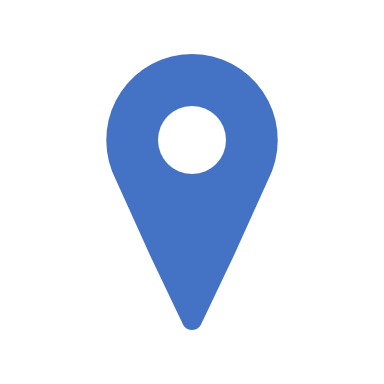 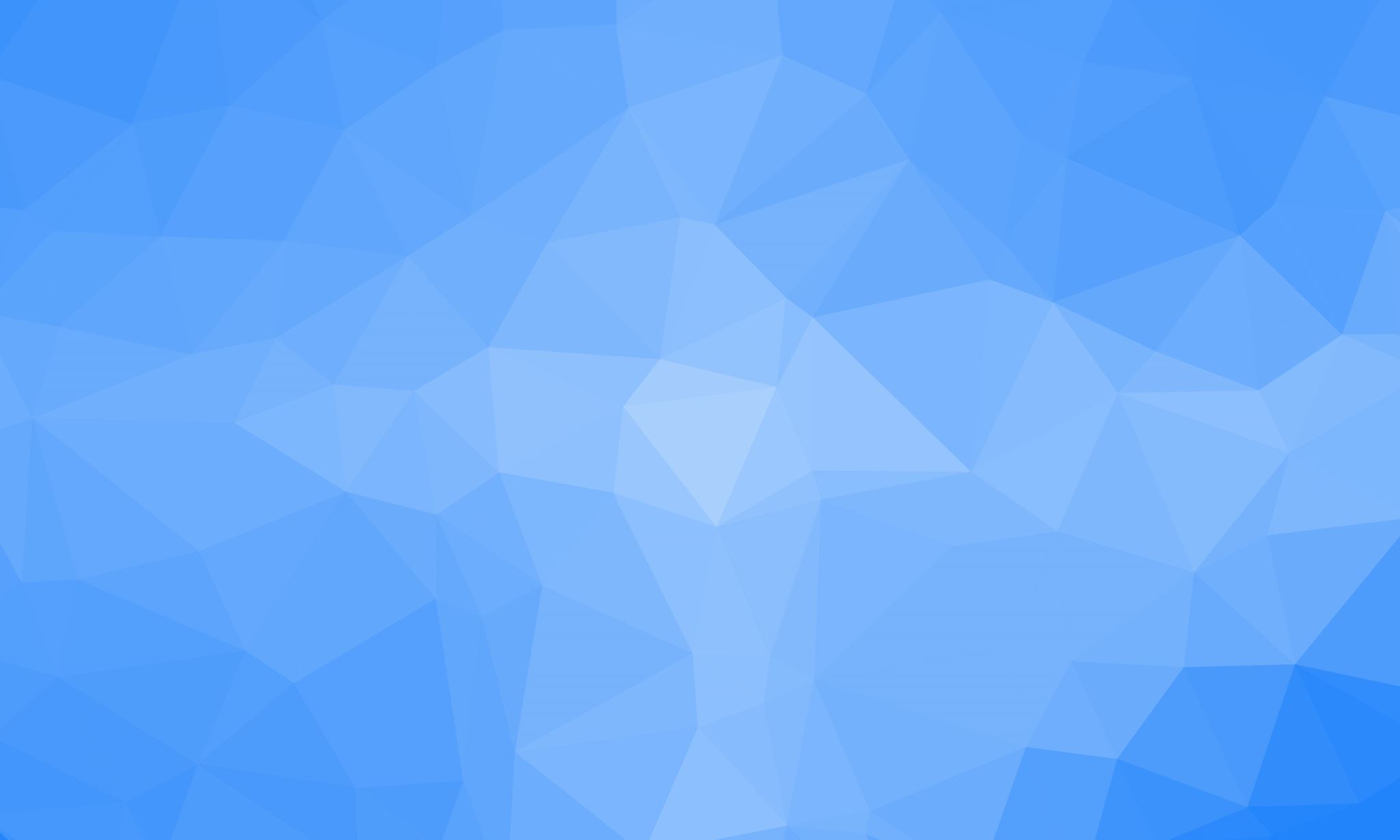 Day 2 objectives